Домашние   животныеиптицы
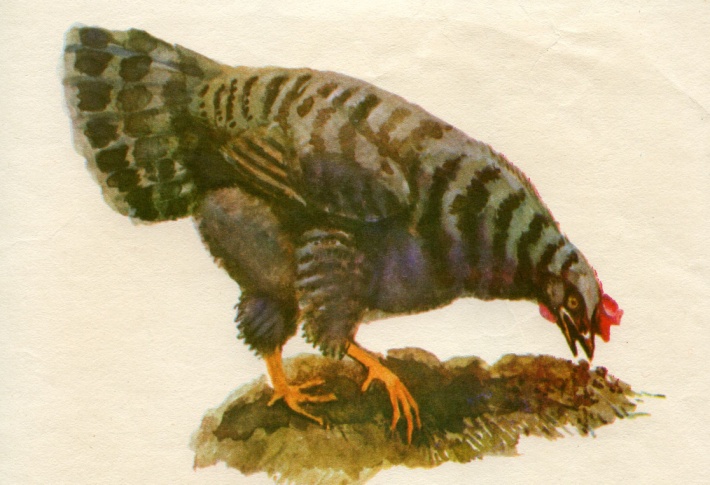 КАК                                ГОВОРЯТ 
ЖИВОТНЫЕ?
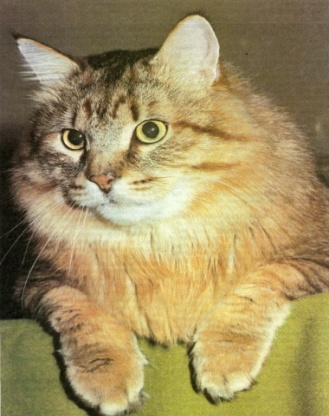 КОШКА МЯУКАЕТ
мяу-мяу
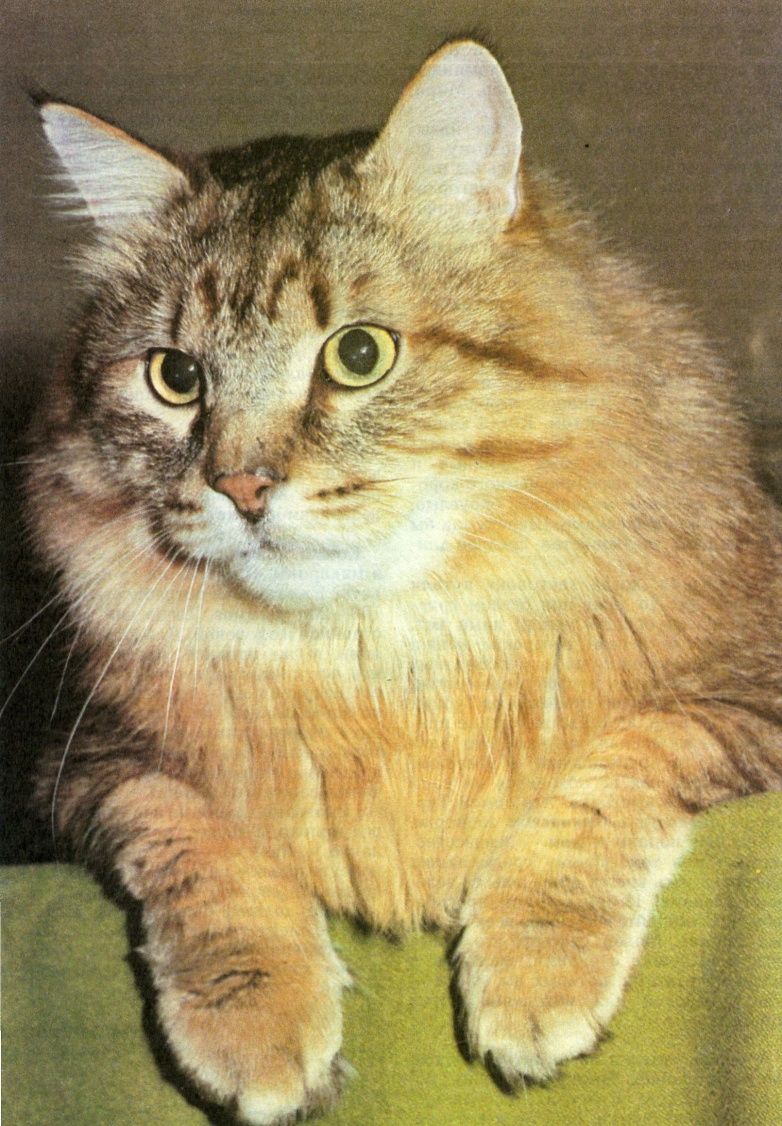 СОБАКА ЛАЕТ
гав-гав
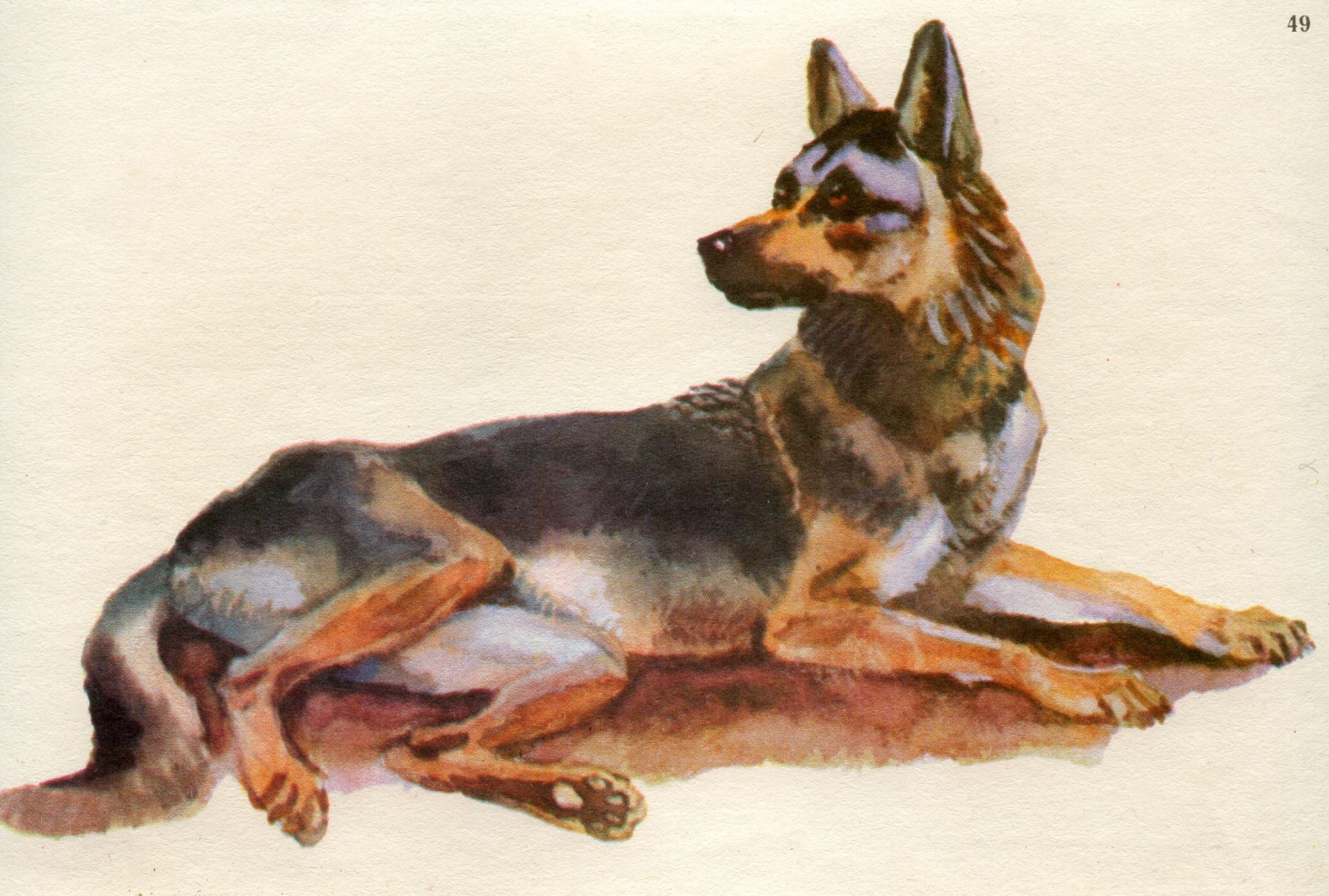 КОРОВА МЫЧИТ
му-у-у
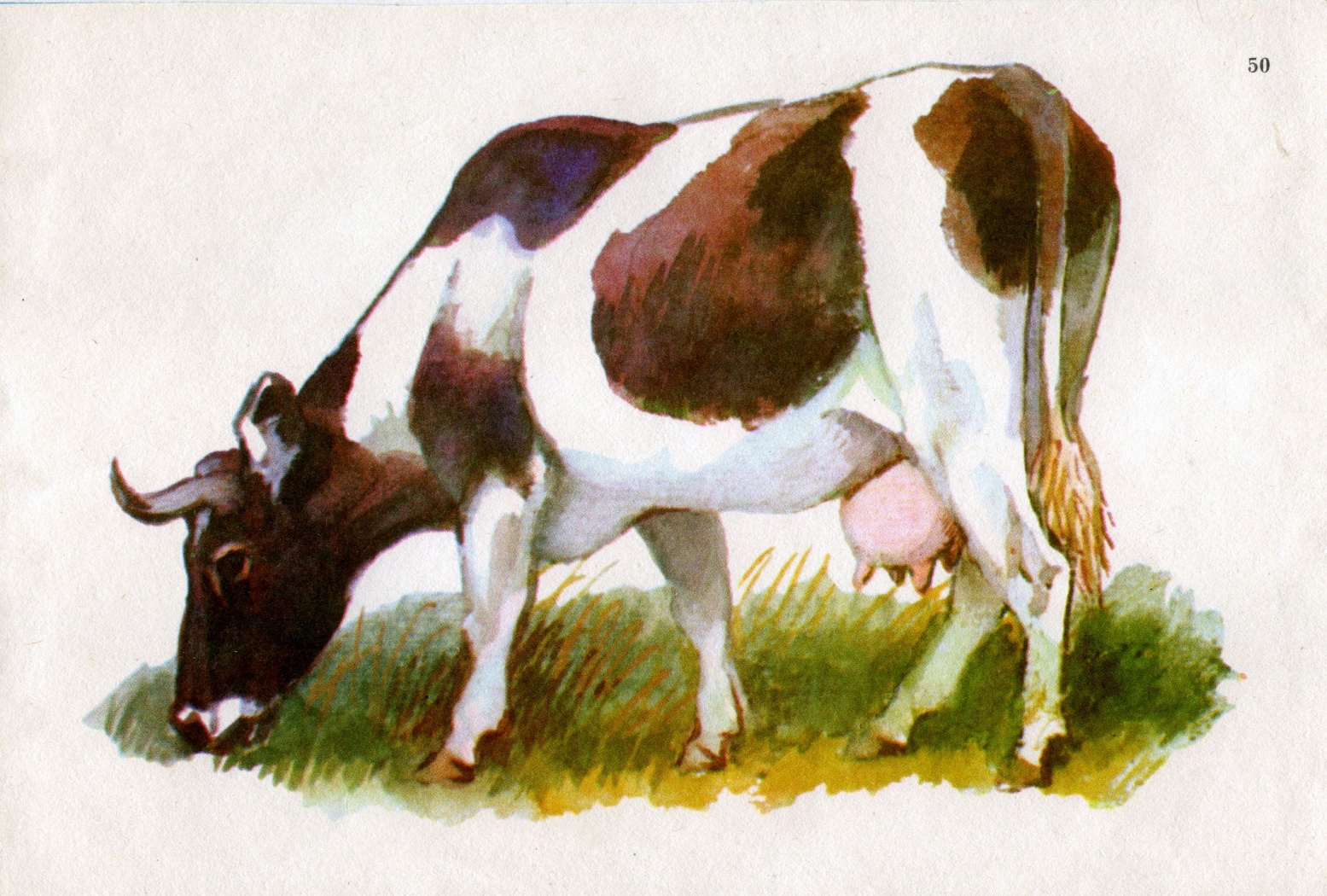 КОЗА    БЛЕЕТ
ме-е-е
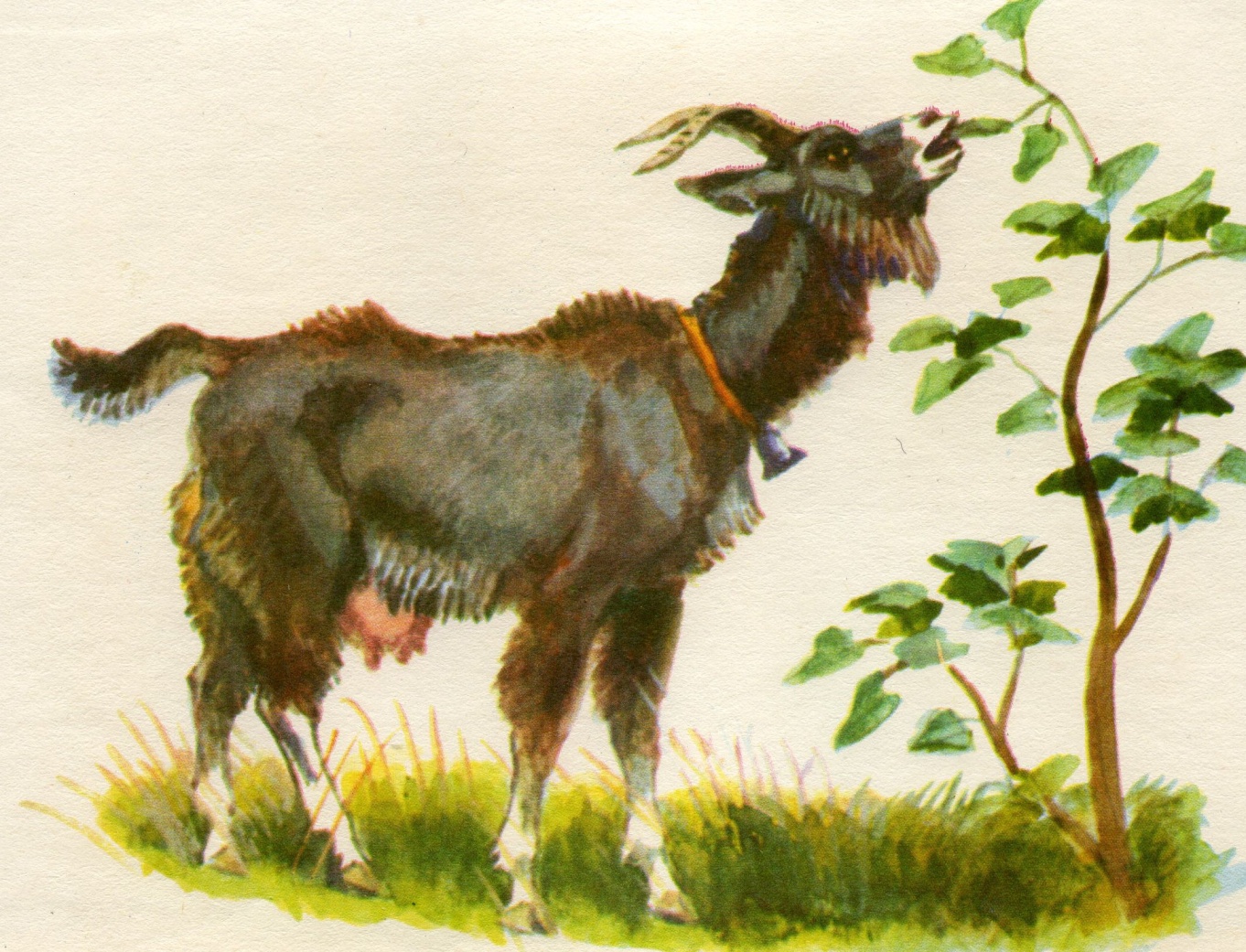 ЛОШАДЬ РЖЁТ
иго-го
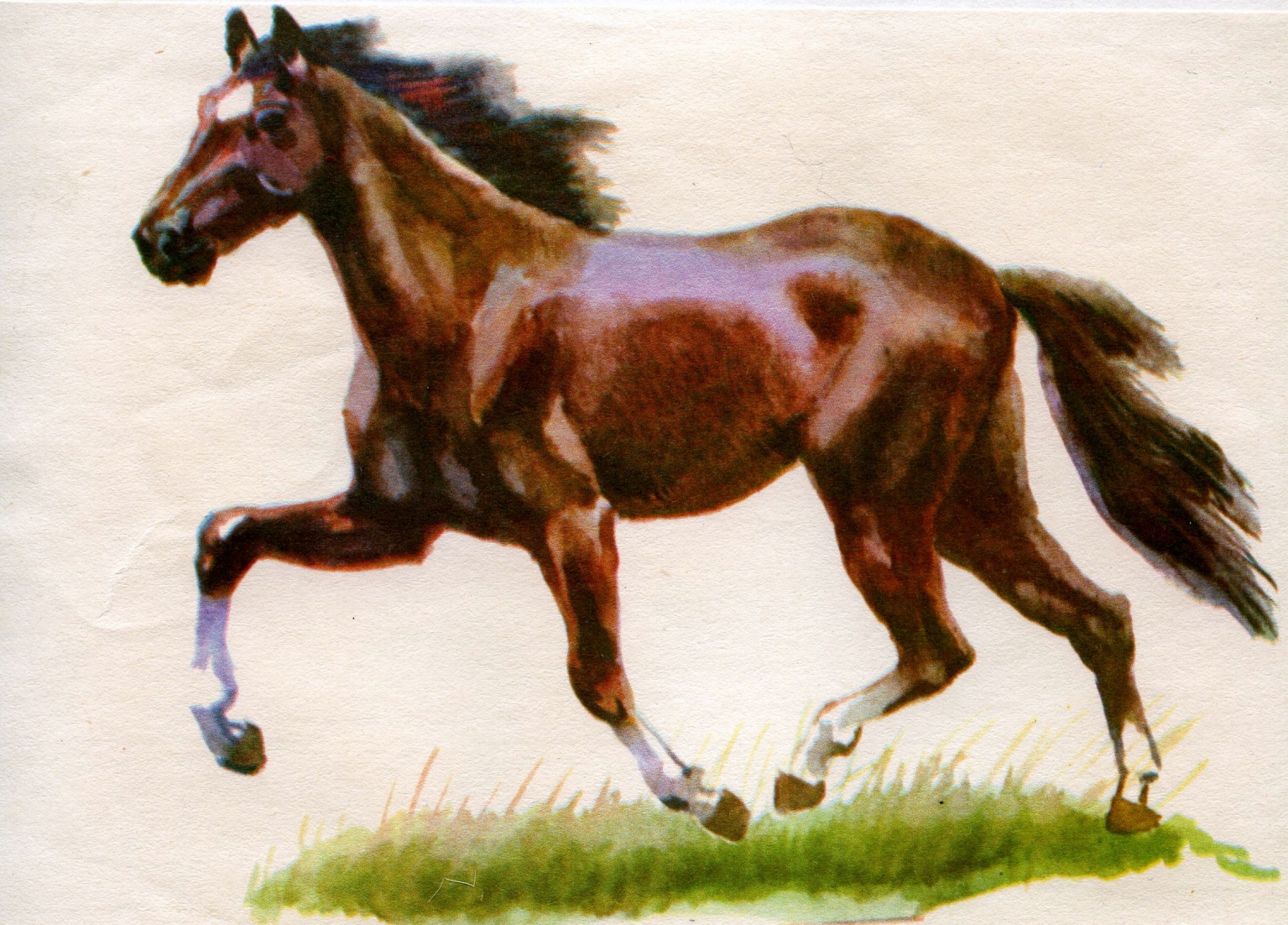 ОСЁЛ КРИЧИТ
иа-иа
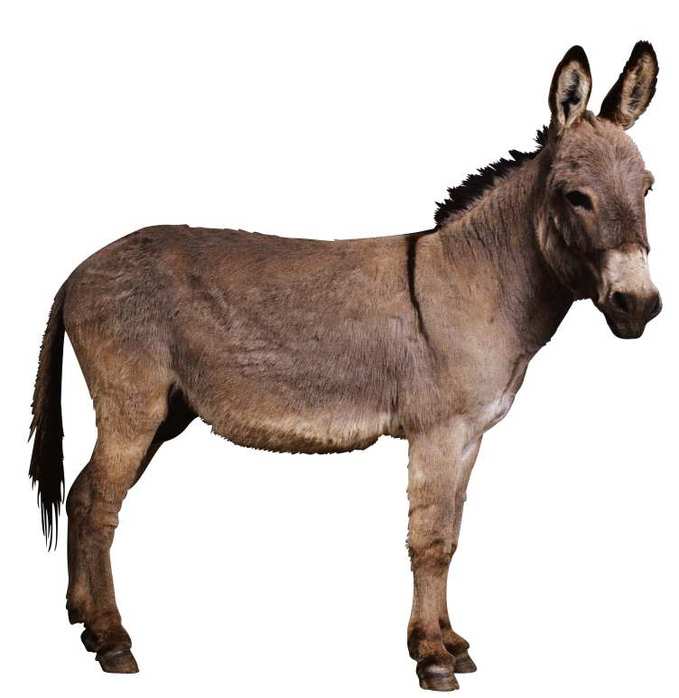 КУРИЦА КУДАХЧЕТ
ко-ко-ко
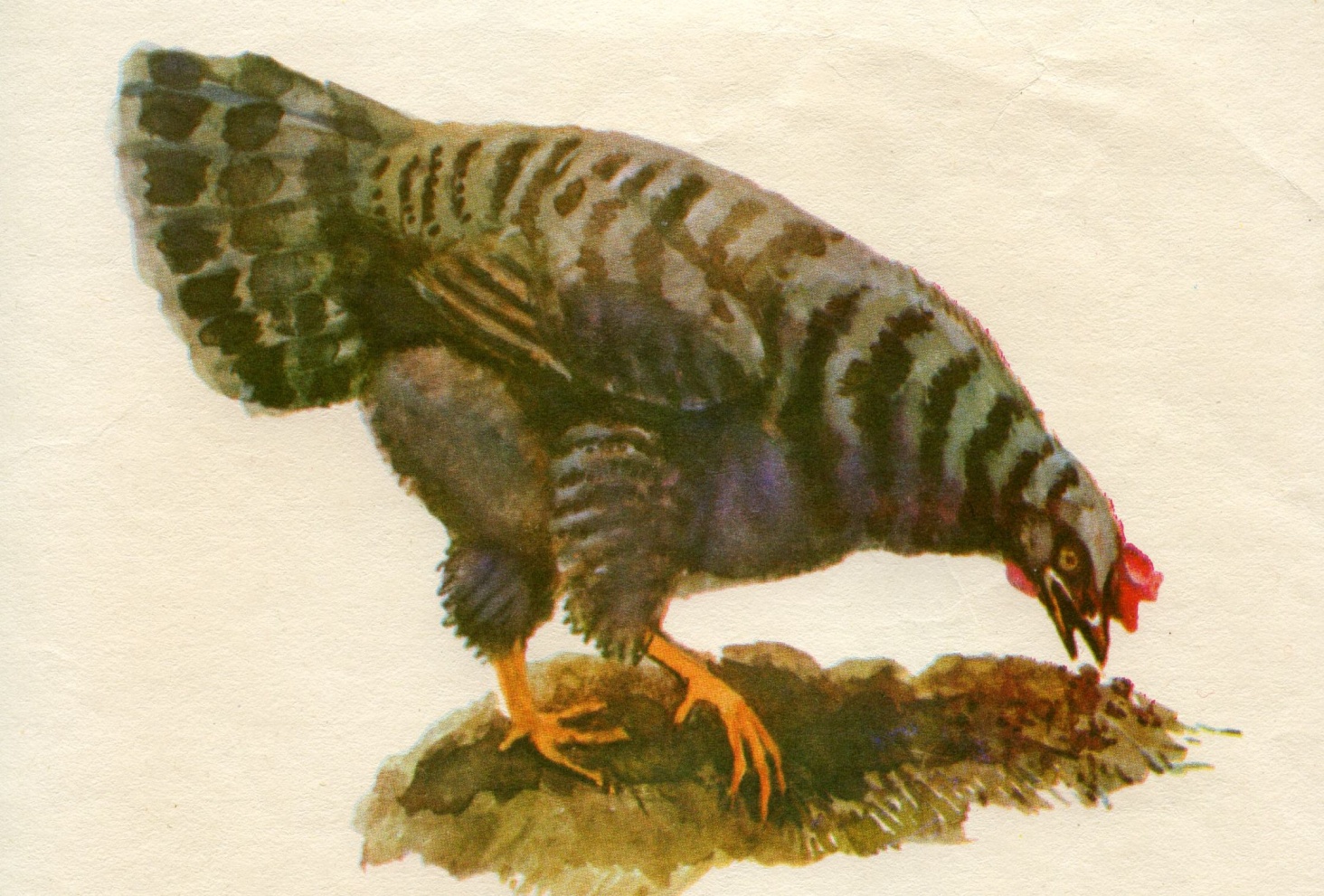 ПЕТУХ КУКАРЕКАЕТ
ку-ка-ре-ку
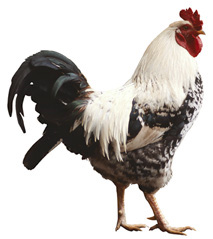 ЦЫПЛЕНОК ПИЩИТ
пи-пи-пи
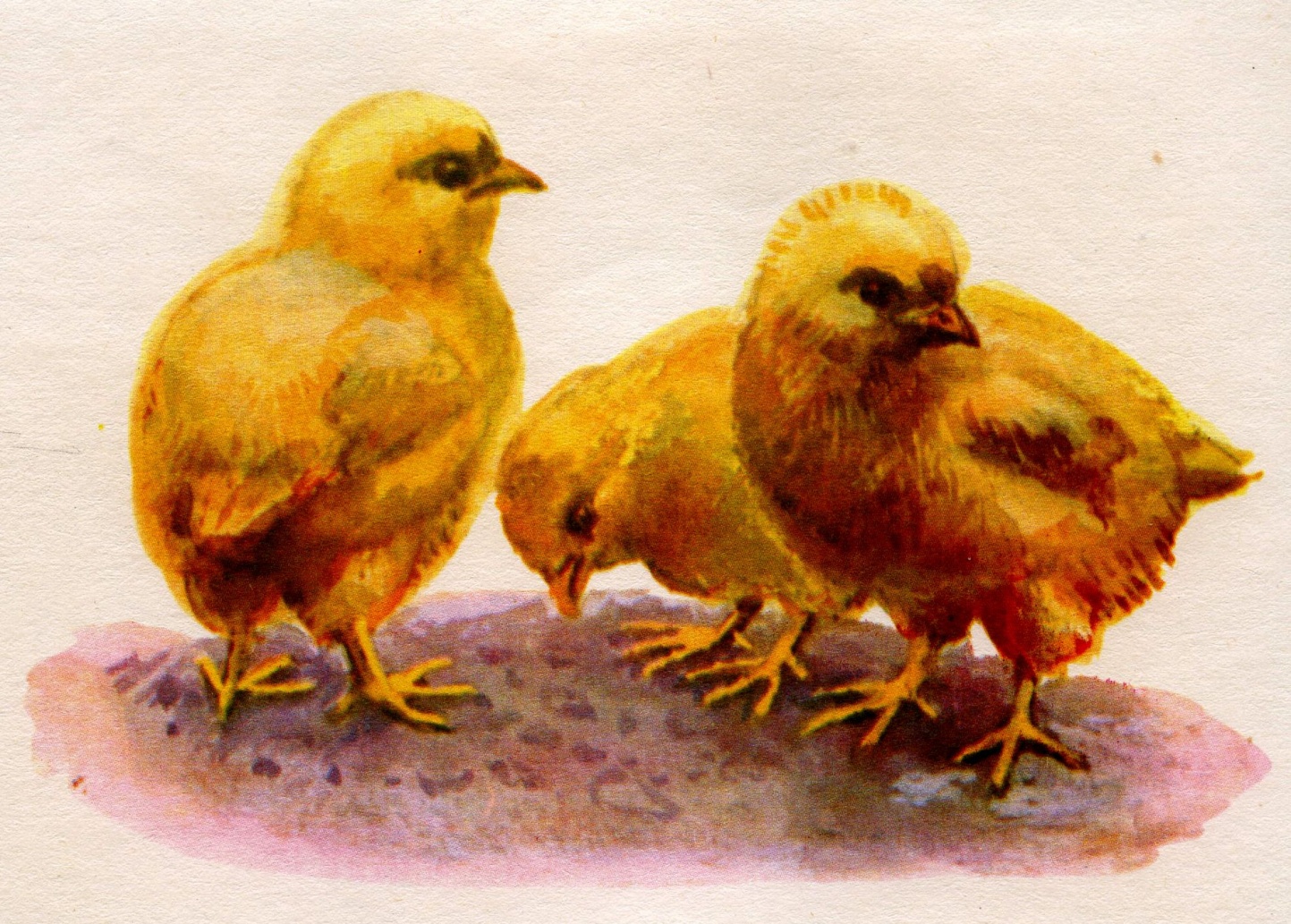 ГУСЬ ГОГОЧЕТ
га-га-га
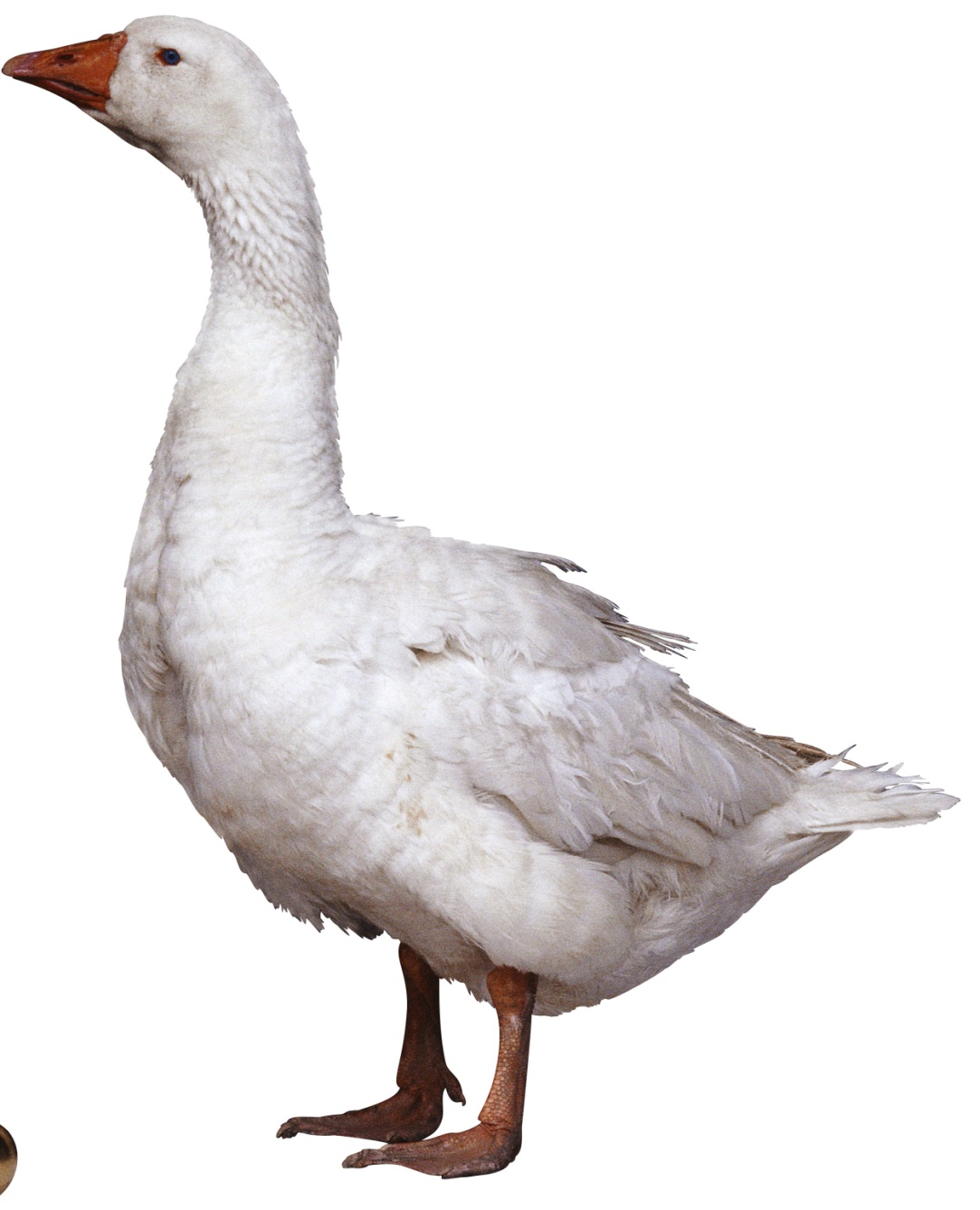 УТКА КРЯКАЕТ
кря-кря
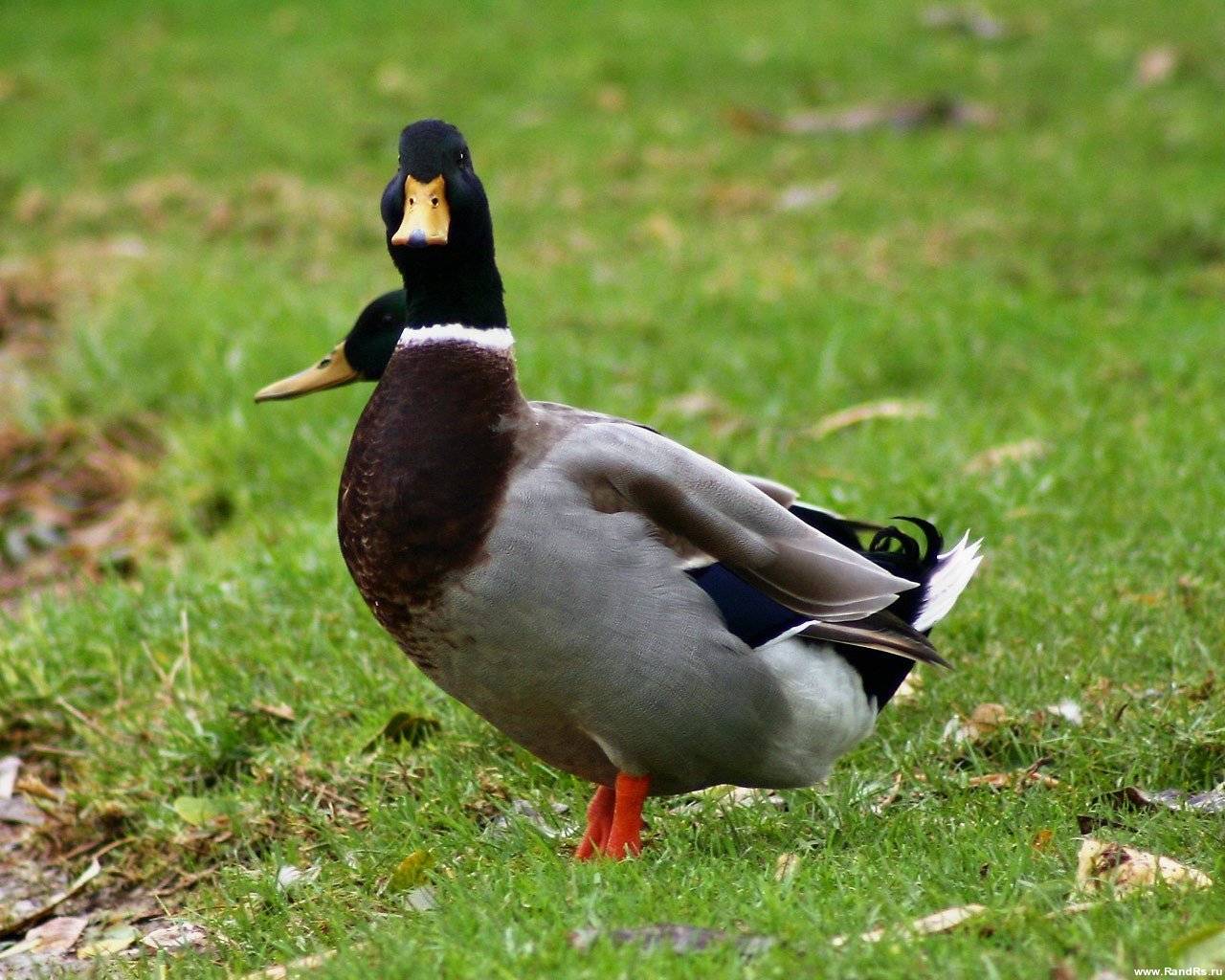